ARTCademy“Academia de Artes y Artesanías”
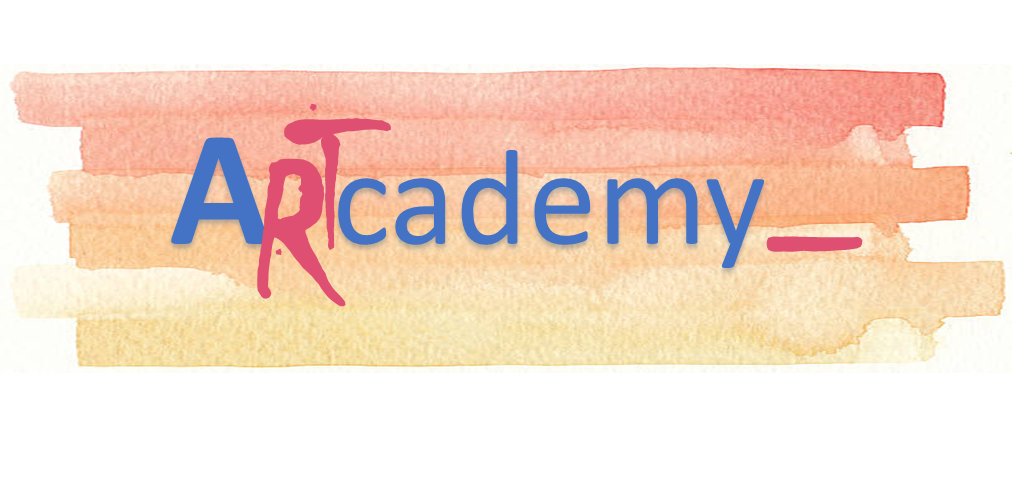 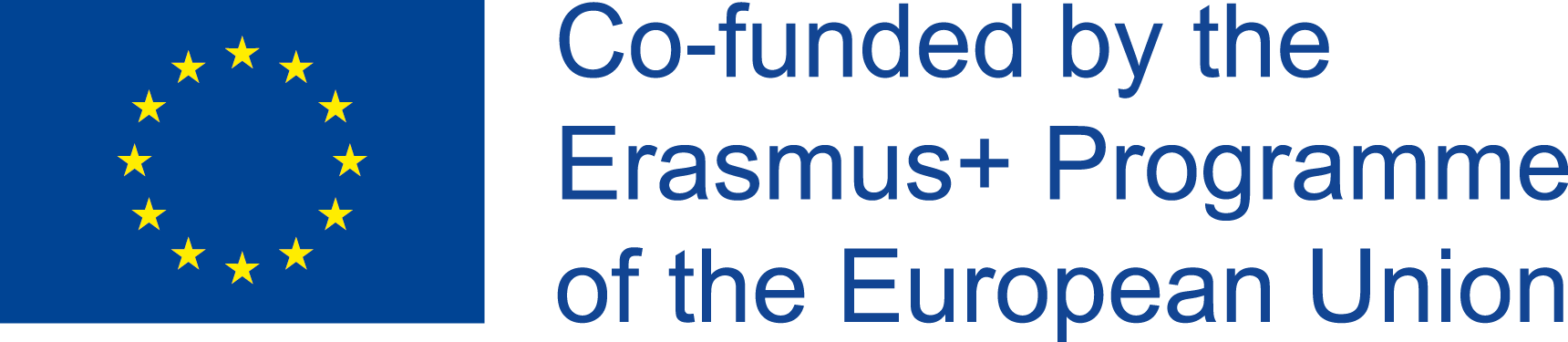 Creación digital para empresas de arte y artesanía
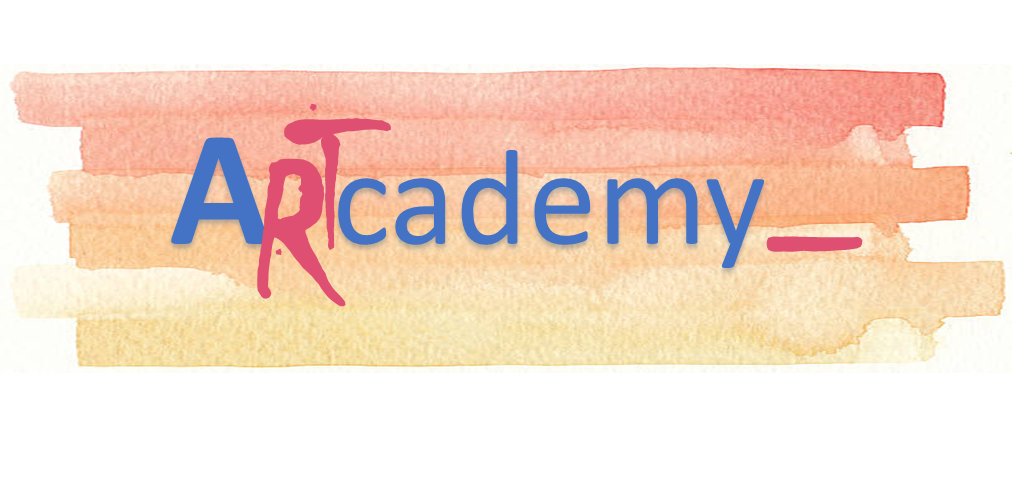 This Project has been funded with support from the European Commission. This publication reflects the views only of the author, and the Commission cannot be held responsible for any use which may be made of the information contained therein.
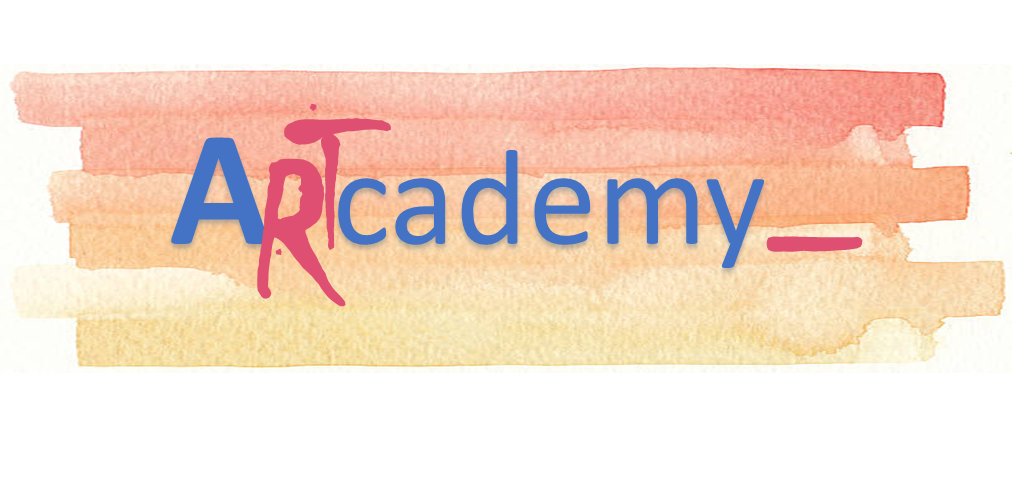 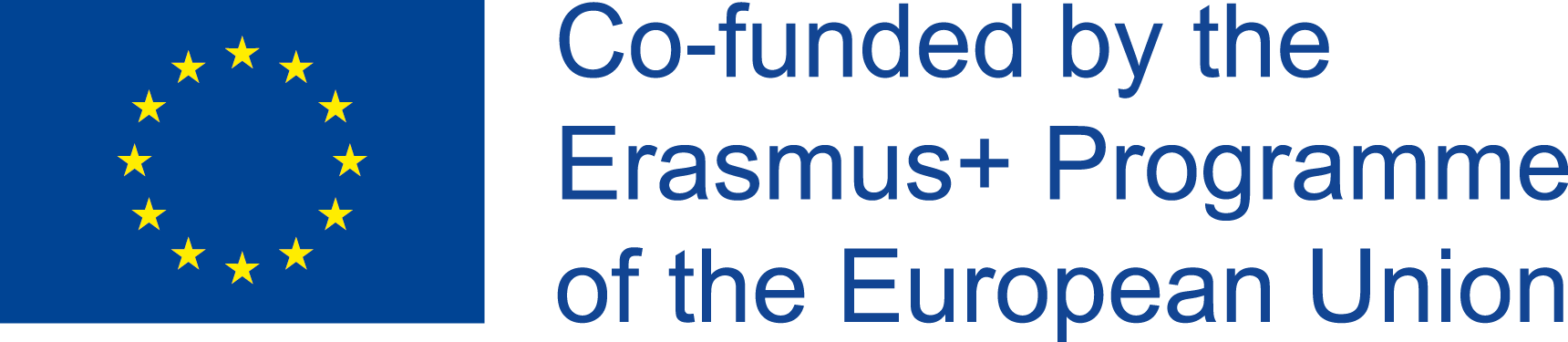 UNIDAD 1. Evaluación y gestión de datos, información y contenido digital
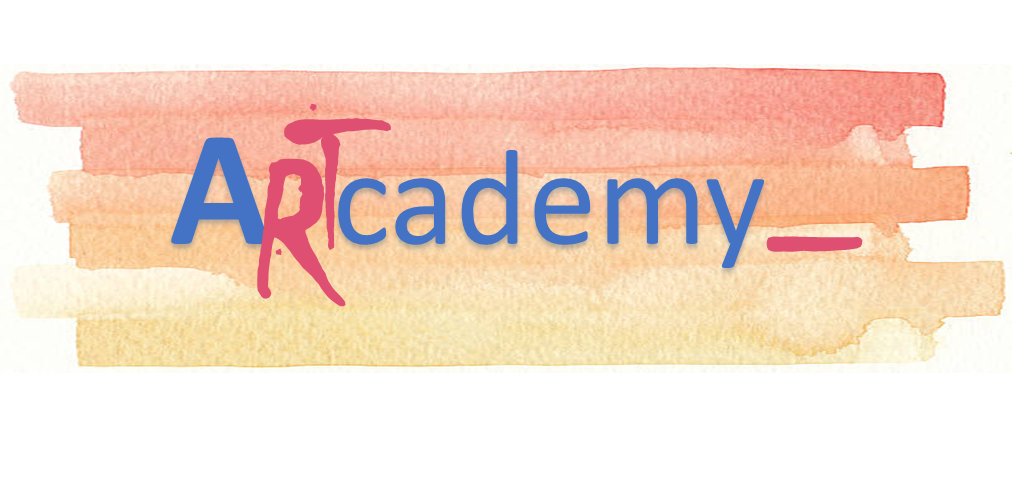 This Project has been funded with support from the European Commission. This publication reflects the views only of the author, and the Commission cannot be held responsible for any use which may be made of the information contained therein.
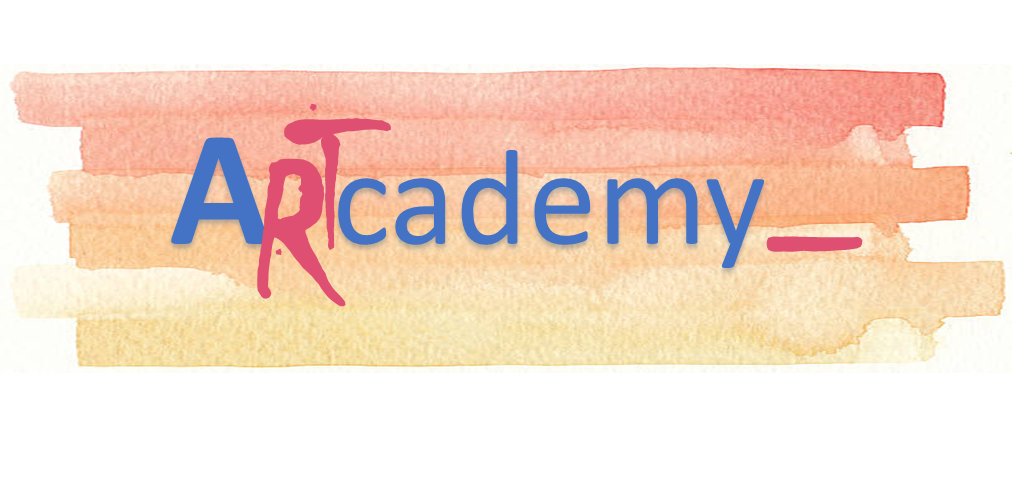 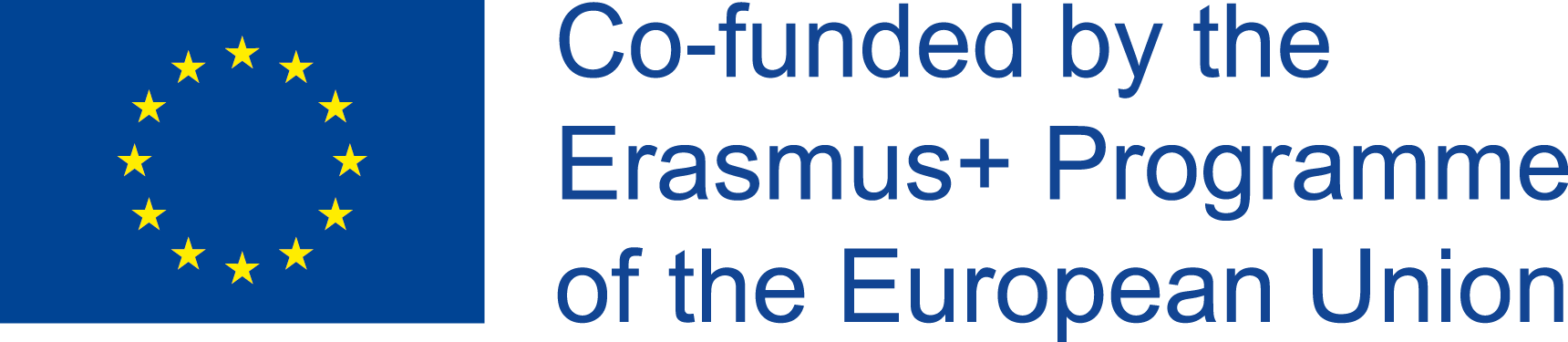 Filtrando datos
Los artesanos pueden conseguir nuevas perspectivas sobre la creación de contenido digital para hacer negocios y publicitar sus productos o servicios online. Las estrategias de posicionamiento y de búsqueda son particularmente importantes cuando un nuevo artesano llega al mercado electrónico. 
Para discriminar distintas webs y filtrar nuestras búsquedas podemos usar distintas estrategias de búsqueda, como por ejemplo:
Usar palabras claves concretas, no usar términos genéricos ni signos de puntuación, y excluir resultados con los Operadores (-), (+),  y (*)
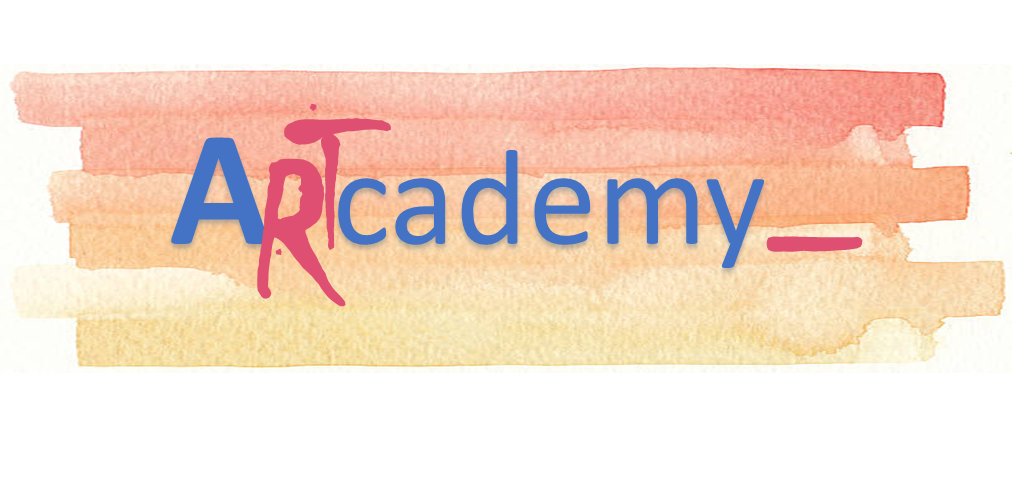 This Project has been funded with support from the European Commission. This publication reflects the views only of the author, and the Commission cannot be held responsible for any use which may be made of the information contained therein.
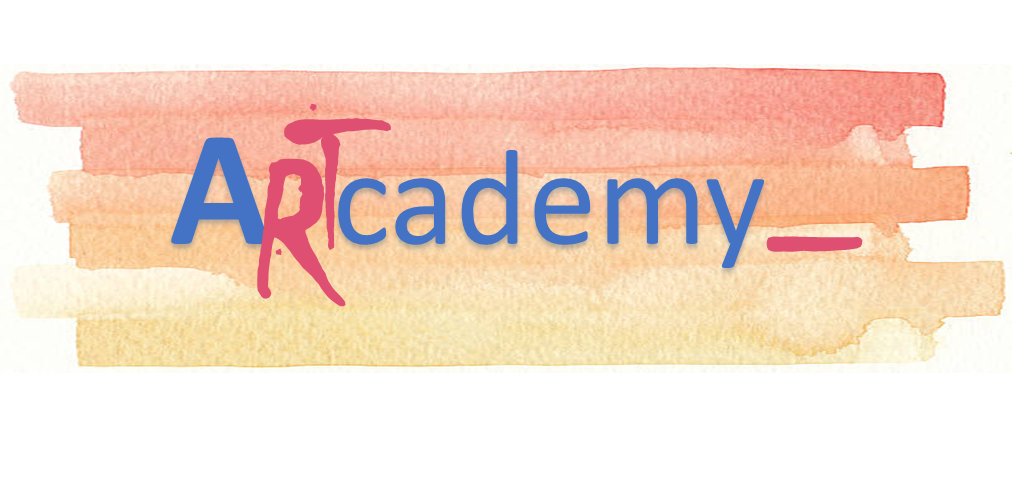 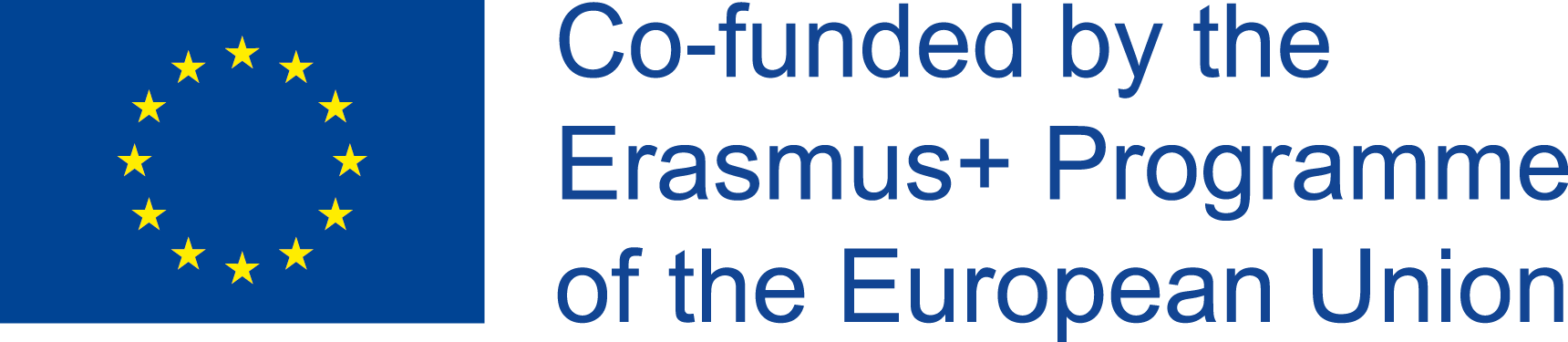 Creación de una nueva página web
Existen muchos programas (como Artisteer, Dreamweaver) y plataformas (como Wordpress, Wix, Sitebuilder.com) que podemos utilizar para crear nuestra página web y hay una amplia variedad de plantillas gratuitas online. Aquí hay un enlace para descargar Wordpress:http://wordpress.org/download/.
El contenido y estructura de una página web debería seguir los siguientes criterios básicos: usabilidad, facilidad de uso y accesibilidad. Colores, tipografía, logotipo y página web de su página de artesanía indican quién es usted y qué representa.
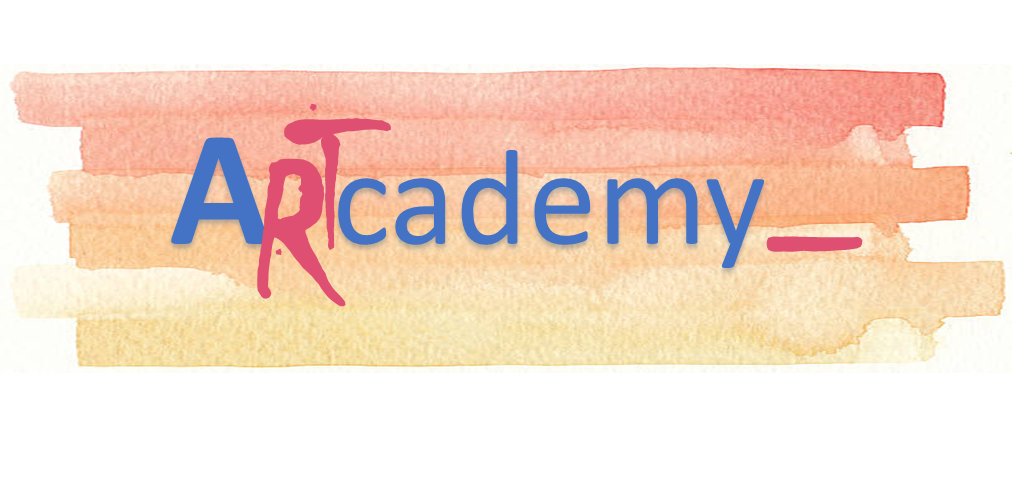 This Project has been funded with support from the European Commission. This publication reflects the views only of the author, and the Commission cannot be held responsible for any use which may be made of the information contained therein.
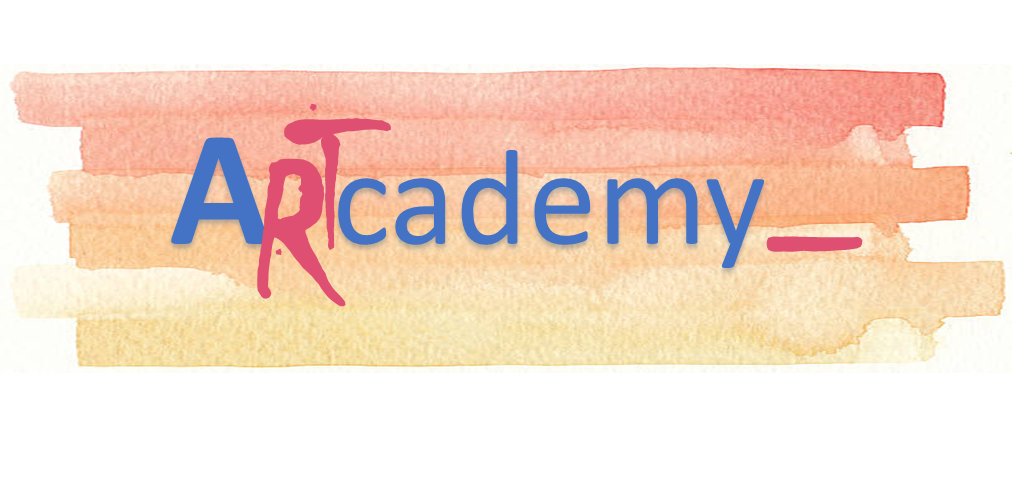 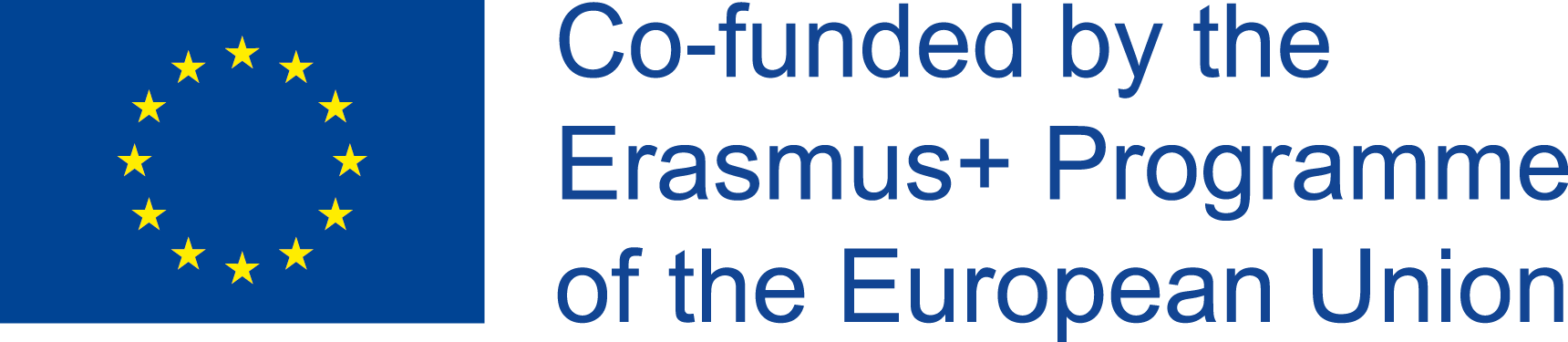 Implementación de un programa SEO (search engine optimization)
Crear una página web no tiene sentido si nadie la ve. Es necesario implementar un programa SEO (optimización para los motores de búsqueda).
Algunos elementos para un buen SEO son: Metaetiquetas, metadatos en las imágenes, enlaces internos, la estructura de la página web, y palabras clave adecuadas
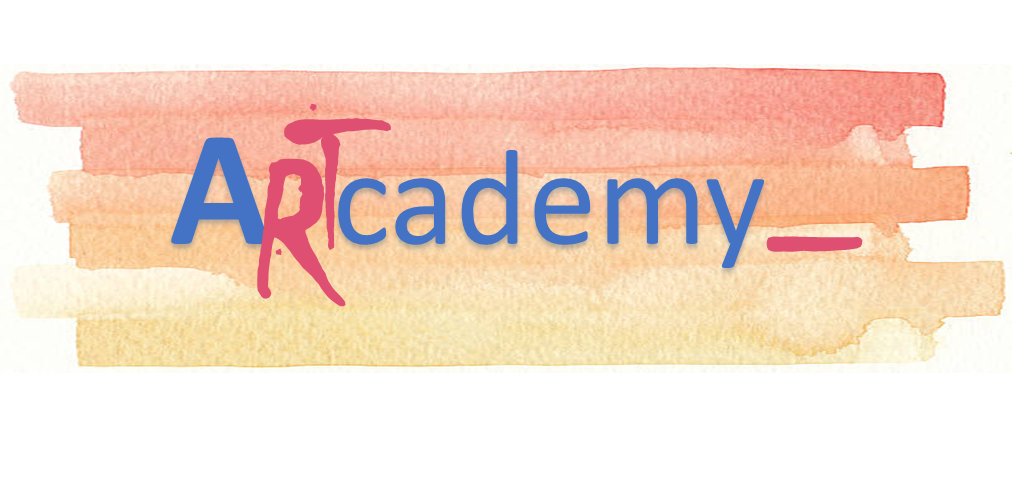 This Project has been funded with support from the European Commission. This publication reflects the views only of the author, and the Commission cannot be held responsible for any use which may be made of the information contained therein.
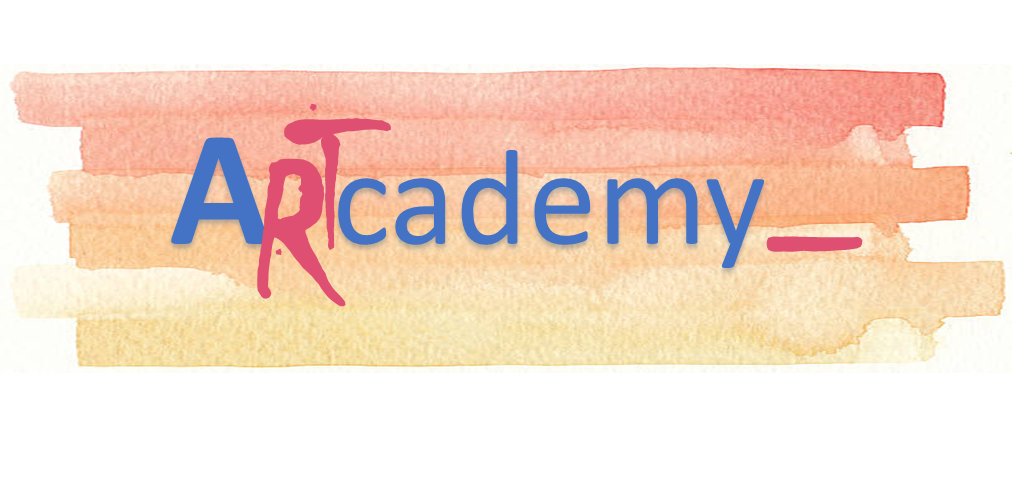 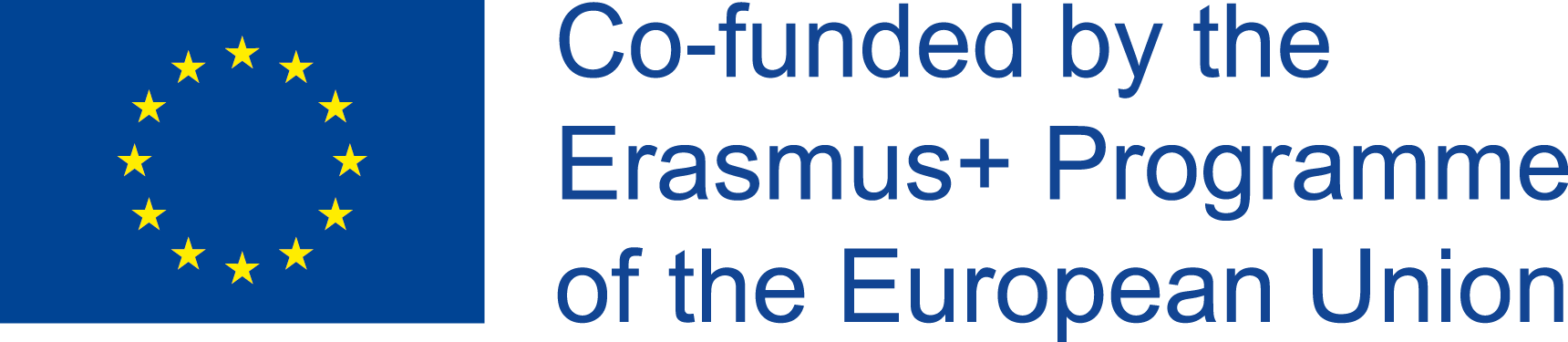 Redes sociales para negocios
Al crear una nueva página web, es la hora de dominar nuestras habilidades comunicativas para llegar al público más diverso en términos de edad, género, características sociales y ocupaciones. Es necesario compartir contenido diferente en cada una de nuestras redes sociales para ampliar el alcance de nuestra marca y poder escalar en nuestras campañas.También es importante seleccionar las redes sociales más apropiadas para la visibilidad de su empresa.
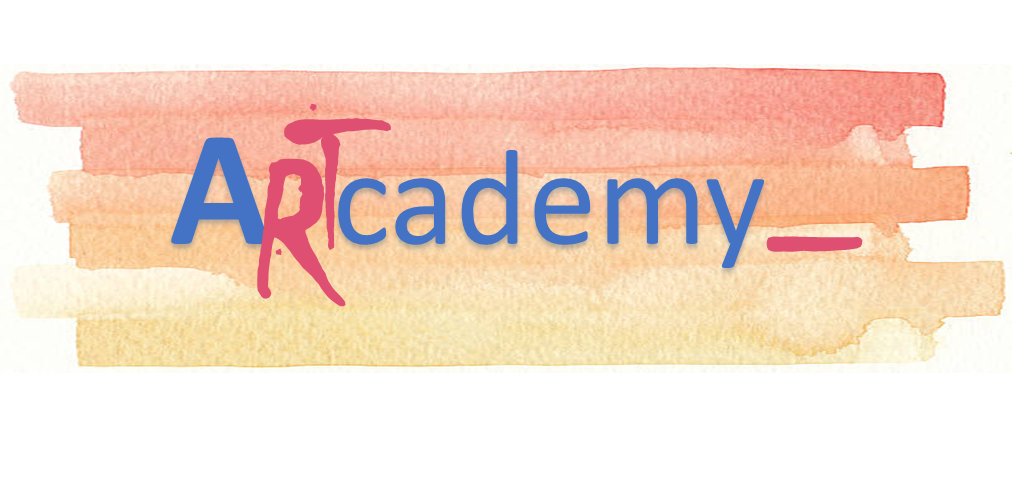 This Project has been funded with support from the European Commission. This publication reflects the views only of the author, and the Commission cannot be held responsible for any use which may be made of the information contained therein.
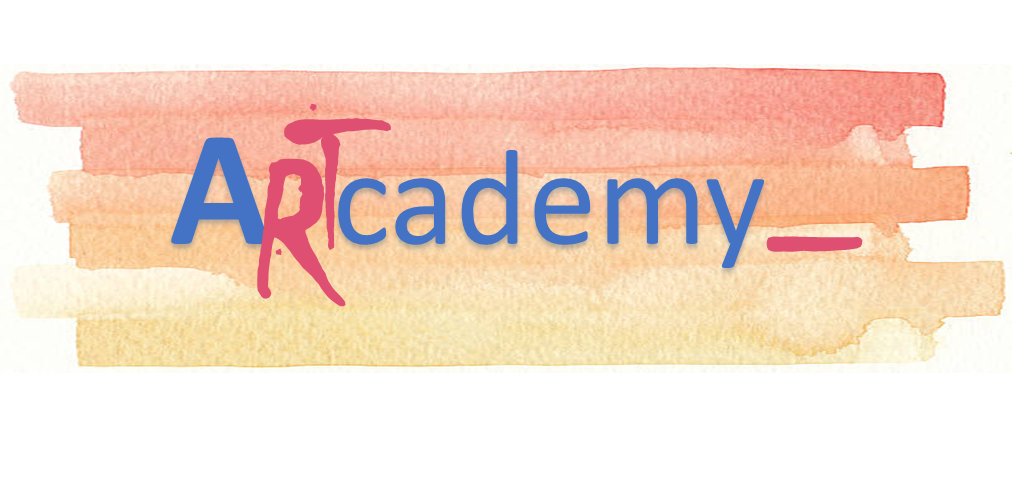 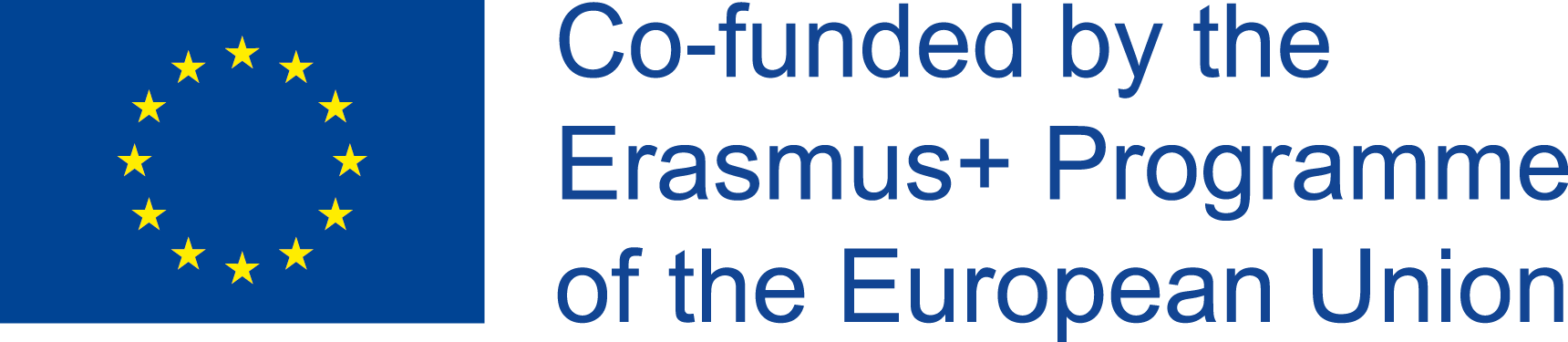 Funciones de Whatsapp para negocios:
Para empresas medianas y grandes, Whatsapp potencia su comunicación con clientes de todo el mundo. Además de enviar y recibir mensajes de texto, algunas funciones interesantes que podrían interesarle como emprendedor son:
Crear una cuenta de empresa, chatear con clientes, responder a sus preguntas y publicitar sus nuevos productos en tiempo real.
Crear grupos de chat con clientes para promocionar nuevas creaciones, ventas, ofertas, etc.
Enviar fotos, vídeos y mensajes de voz 
Usar imágenes en nuestro estado para publicitar nuestra marca escribiendo textos claros e impactantes
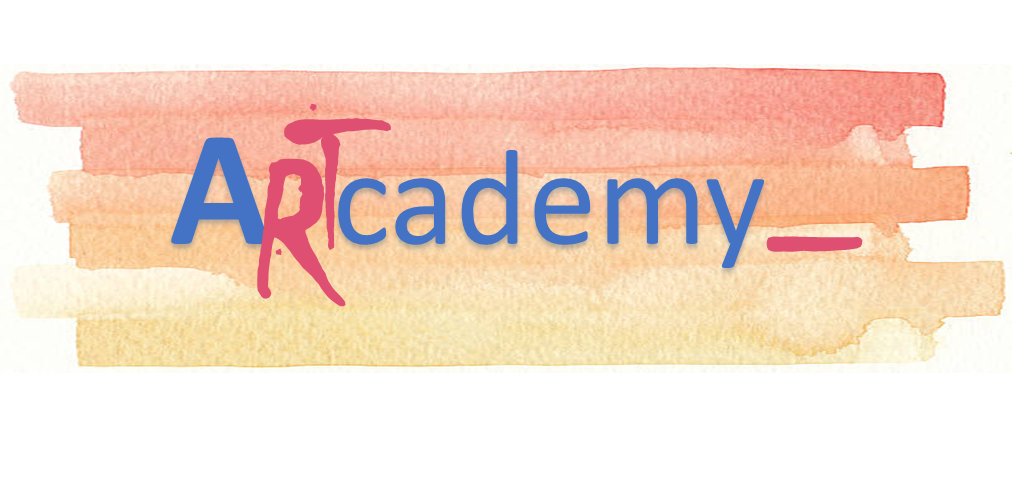 This Project has been funded with support from the European Commission. This publication reflects the views only of the author, and the Commission cannot be held responsible for any use which may be made of the information contained therein.
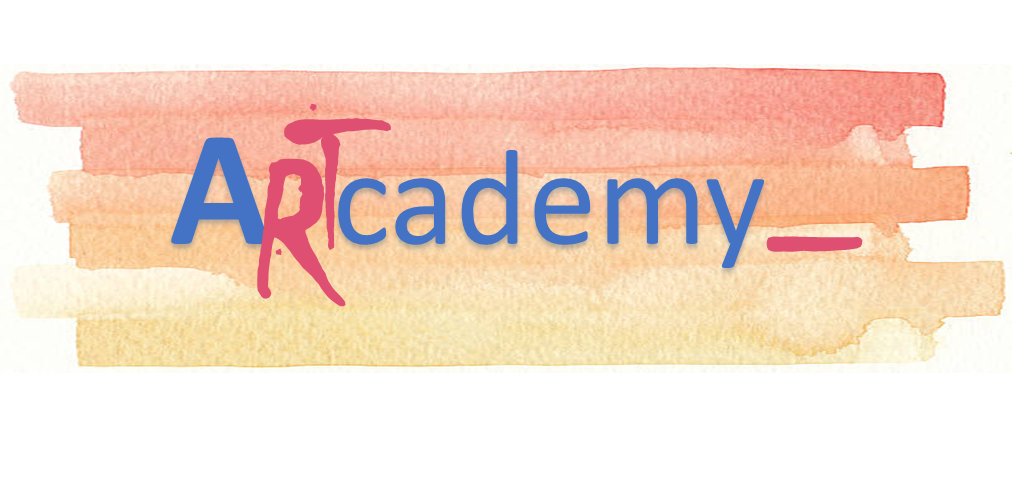 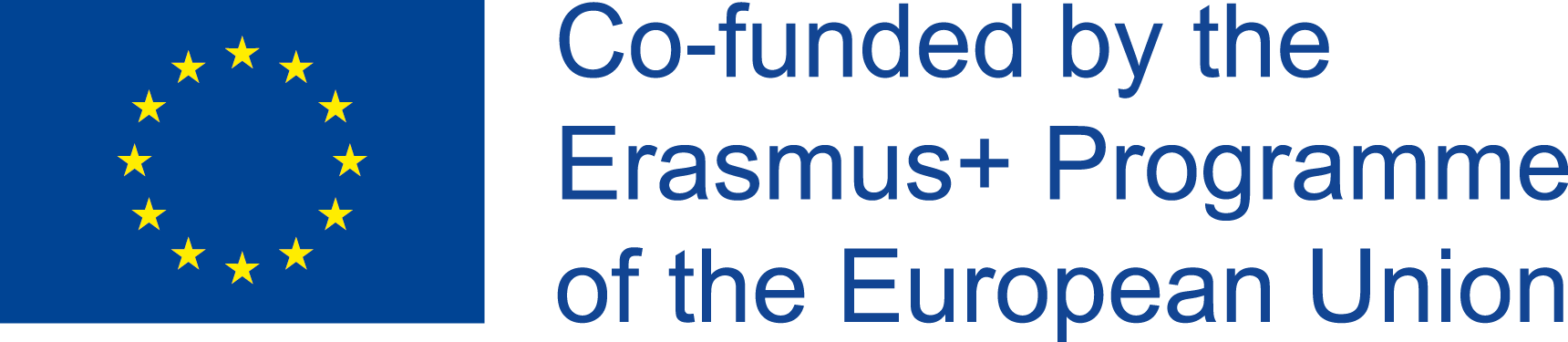 Estrategias de internacionalización digital
Cuando esté a punto de empezar a importar / exportar, no tiene que pensar en el mercado más lejano posible porque pueden surgir diversos problemas, incluso culturales. Hay algunos elementos que debemos tener en cuenta antes de internacionalizar nuestra empresa:
Condiciones de ventas, restricciones de importación o aranceles que podrían impedir la competitividad 
Sistemas de pagos
Logística 
Atención al cliente y servicios de asistencia de preventa y postventa
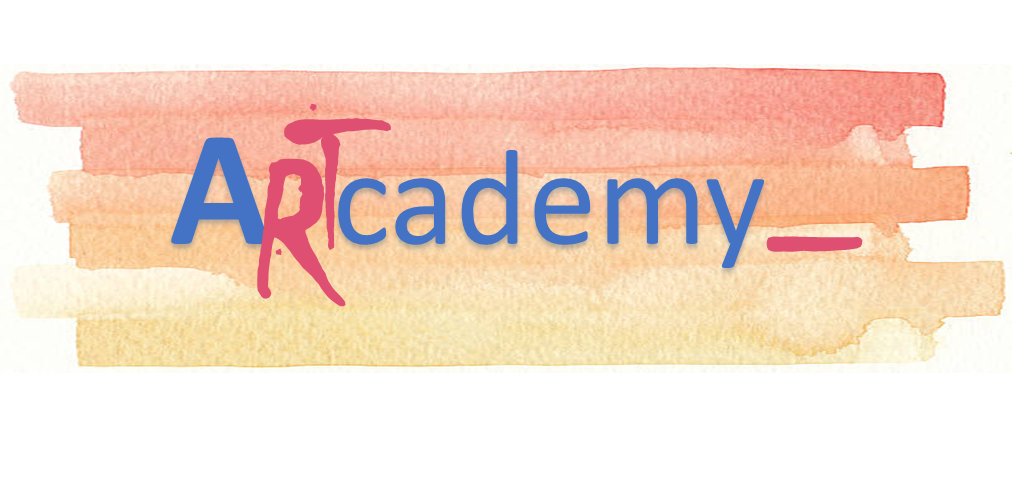 This Project has been funded with support from the European Commission. This publication reflects the views only of the author, and the Commission cannot be held responsible for any use which may be made of the information contained therein.
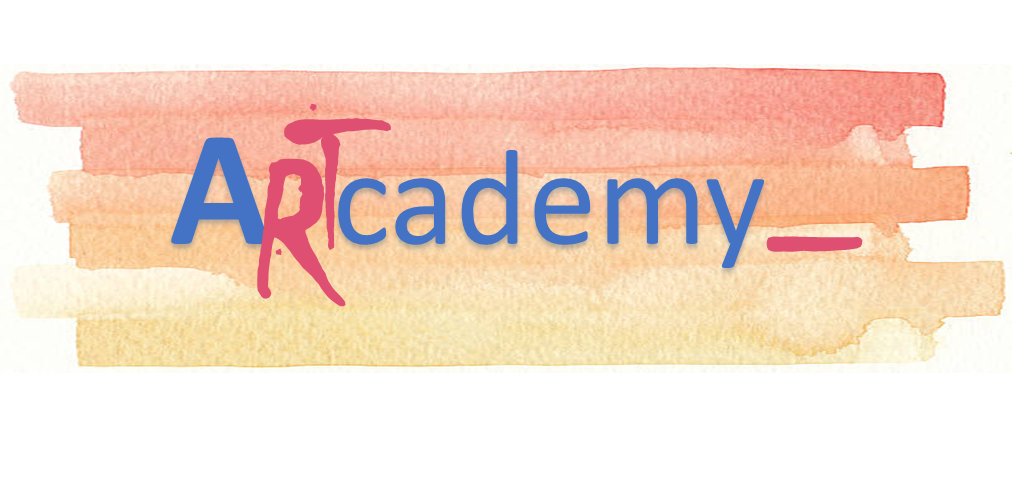 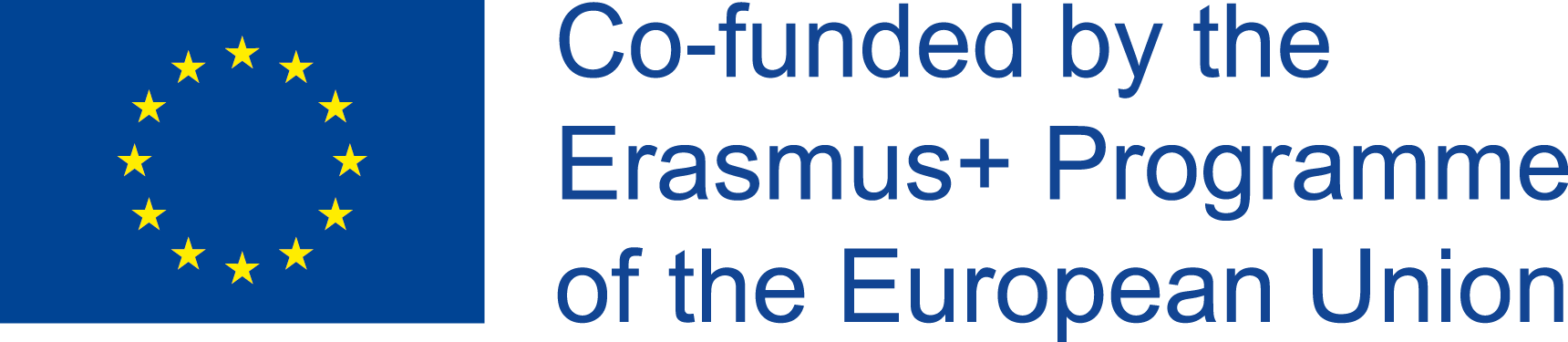 Estrategias de internacionalización digital
Acceder a una audiencia global requiere de métodos sólidos para garantizar que estemos aprovechando al máximo nuestros esfuerzos. A continuación veremos las tres mejores prácticas que debemos tener en cuenta cuando comercializamos nuestros productos para consumidores internacionales a través de la web: 

Usa Analytics para localizar a tu público
Conocer y respetar las leyes y reglamentaciones regionales 
Internacionalizar su página web (versiones multi-idioma)
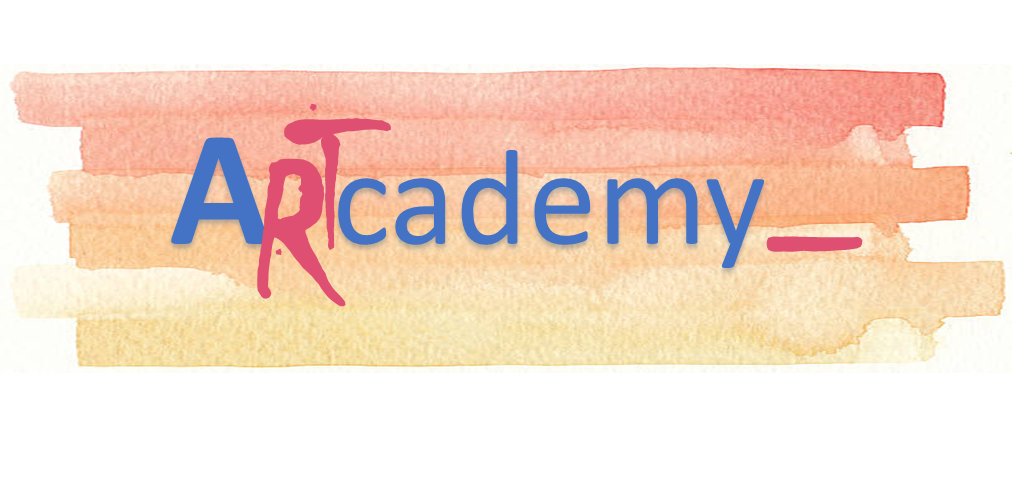 This Project has been funded with support from the European Commission. This publication reflects the views only of the author, and the Commission cannot be held responsible for any use which may be made of the information contained therein.
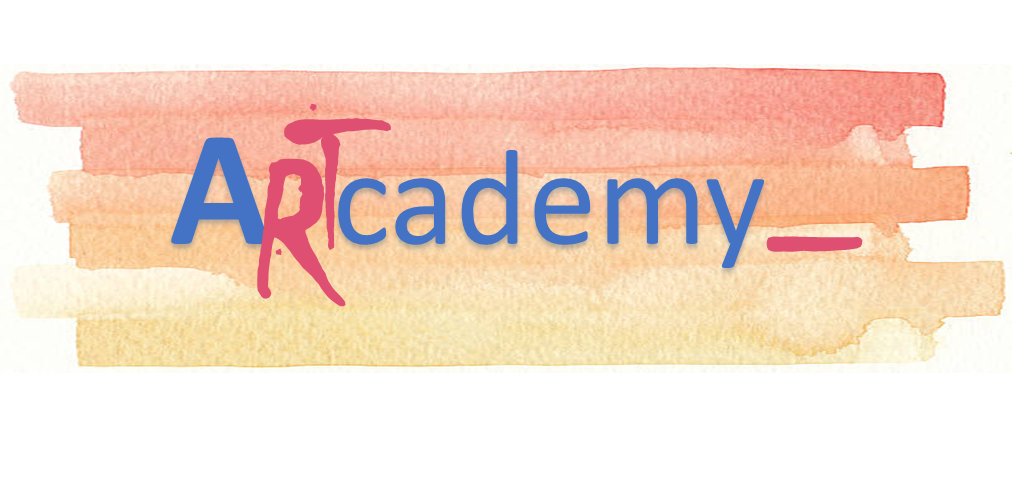 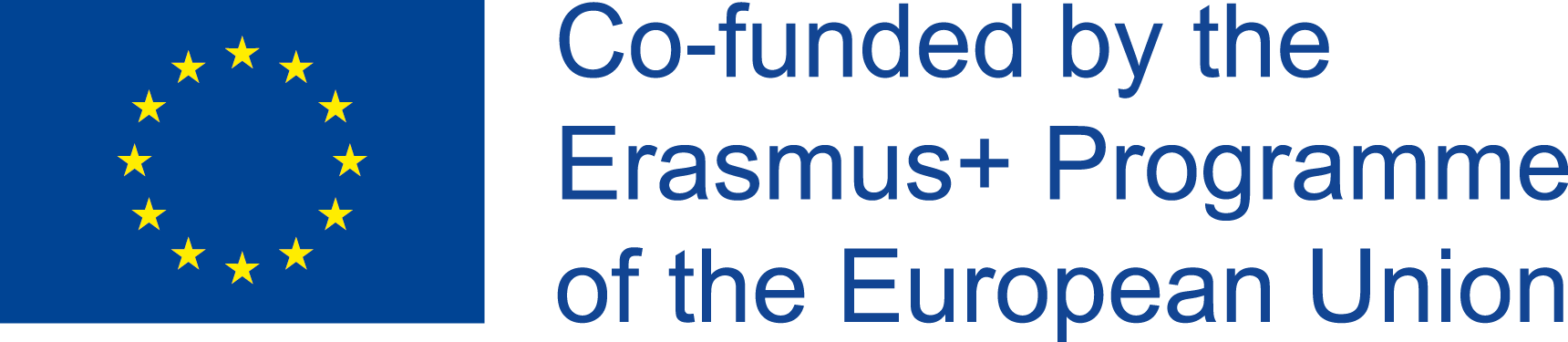 Plataformas para la gestion de contenidos
También es necesario elegir una plataforma válida para la gestión de nuestros contenidos y nuestros procedimientos de negocio. Aquí podemos encontrar los mejores productos y programas para empezar con nuestro negocio online: WebMatrix 
Flashvortex 
Magento 
OscommerceShopify 
3eTrade
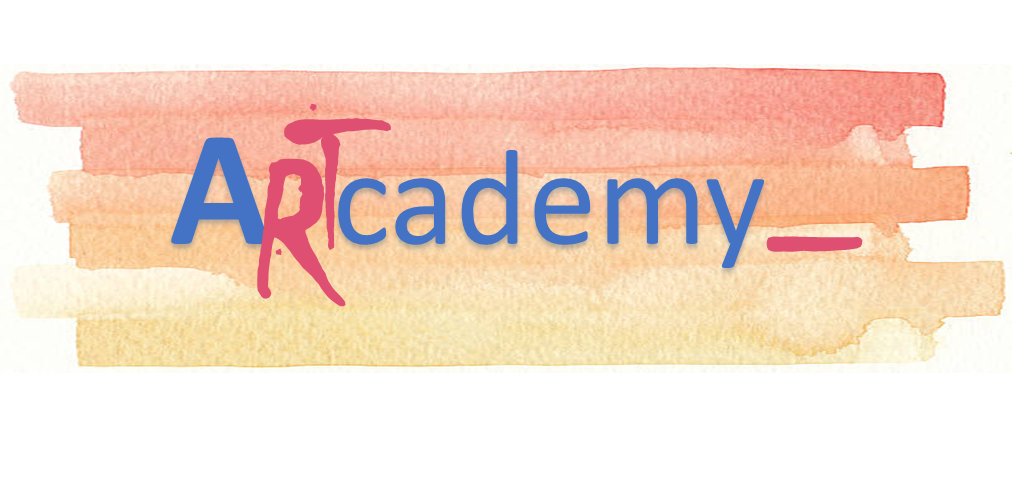 This Project has been funded with support from the European Commission. This publication reflects the views only of the author, and the Commission cannot be held responsible for any use which may be made of the information contained therein.
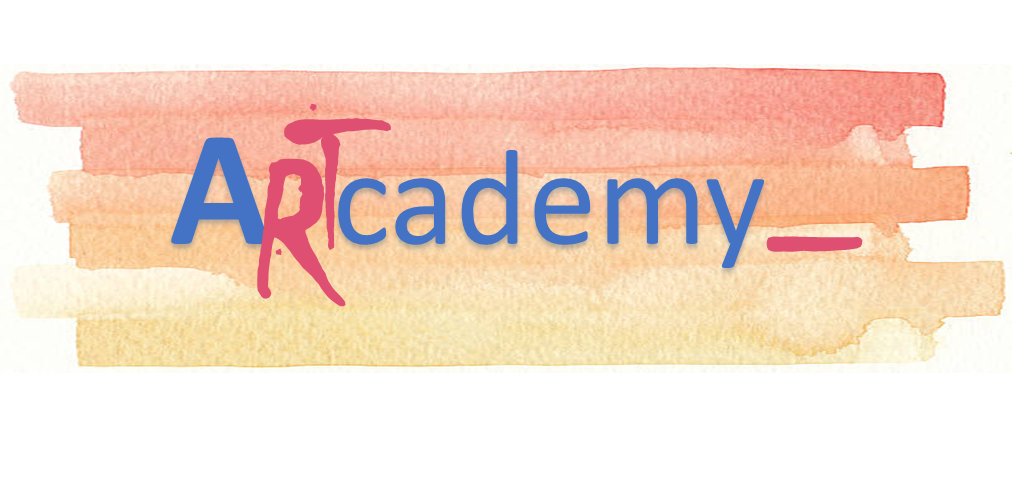 ¿Cómo almacenar nuestros datos?
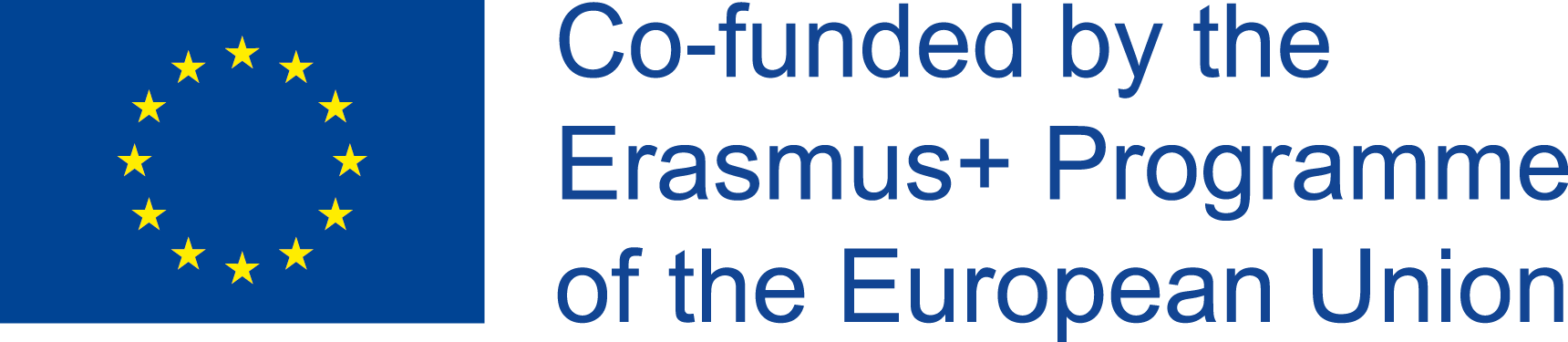 Es bueno saber cómo funciona para colaborar de manera más eficaz con sus colegas, mejorar su seguridad, descubrir nuevas oportunidades y garantizar mantener nuestra competitividad. Se pueden compartir enlaces a carpetas con fotos, vídeos, documentos, etc. Podemos usarlo como un lugar de trabajo común para un grupo de personas con acceso para crear y editar archivos dentro de una carpeta predeterminada. El almacenamiento en la nube es un servicio de almacenamiento de datos en el que los datos digitales se almacenan virtualmente en grupos lógicos.
 
Aquí hay una lista de valiosas soluciones en la nube que puede usar en sus actividades cotidianas:

Google Drive, Dropbox, WeTransfer, OneDrive, MEGA, Mediafire, Zippyshare (https://www.zippyshare.com/) and reep.io (https://reep.io/) 



,
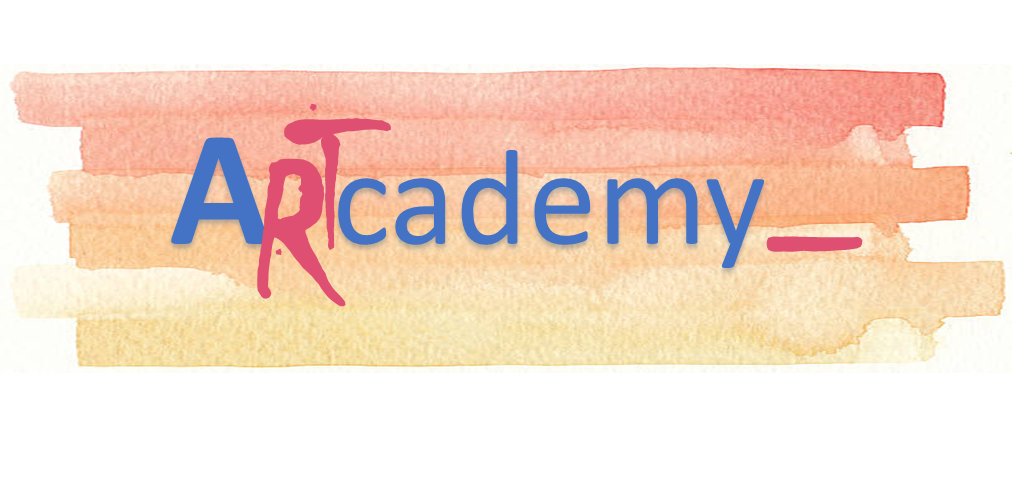 This Project has been funded with support from the European Commission. This publication reflects the views only of the author, and the Commission cannot be held responsible for any use which may be made of the information contained therein.
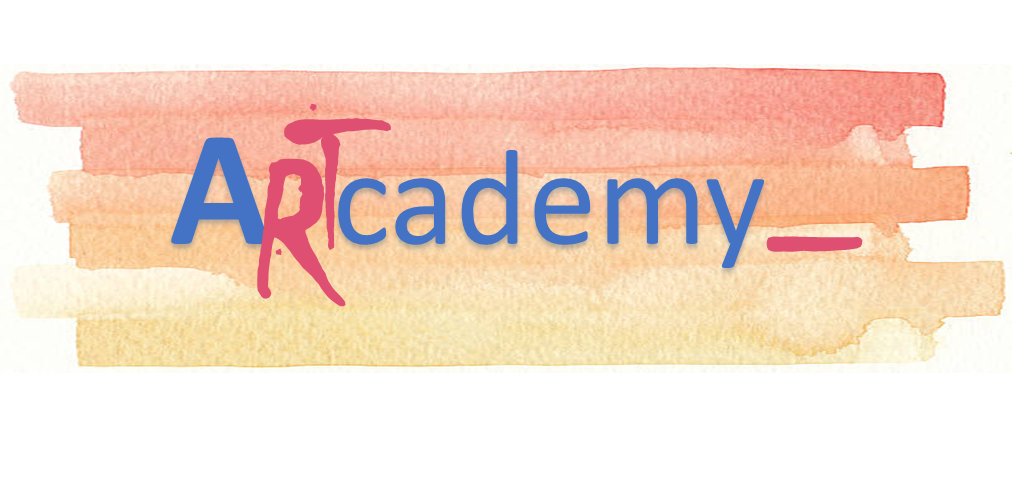 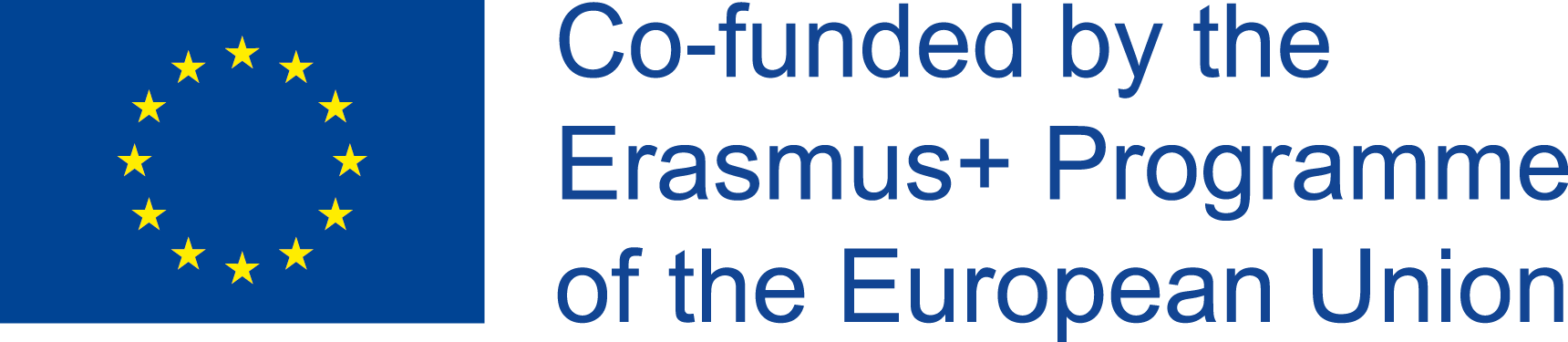 ¡GRACIAS!